Preliminarni rezultati evalvacije medgeneracijskih programov Slovenske Filantropije
„Kako vključenost prostovoljcev in uporabnikov v medgeneracijske programe vpliva na njihovo kakovost življenja„

dr. Barbara Lužar
strokovni vodja Hiše Sadeži družbe Žalec
12. Slovenski kongres prostovoljstva
Metoda raziskovanja in analize
strukturiran vprašalnik-izbrana vprašanja nacionalnega vprašalnika za 
merjenje kakovosti življenja uporabnikov socialno-varstvenih programov Inštituta za socialno varstvo 

Namen raziskave (med drugim) 
koliko so anketiranci aktivni v družbi in skupnosti
kako so zadovoljni s svojim življenjem pred/po vključenosti v naše programe
Slovenska Filantropija letno v medgeneracijske centre, ki izvajajo brezplačne programe aktivnosti in medgeneracijskega prostovoljstva vključi skoraj 10.000 uporabnikov in 250 prostovoljcev
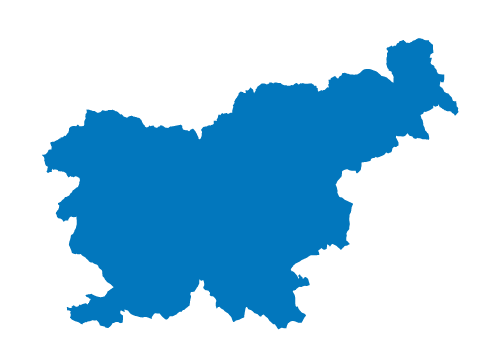 Medgeneracijski centri Slovenske Filantropije-Hiše Sadeži družbe
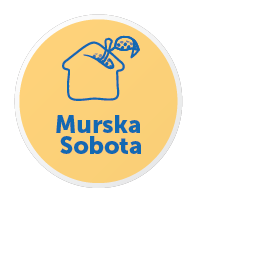 V raziskavi, ki jo izvajamo od maja 2019 dalje in je še v teku, je do sedaj sodelovalo 139 uporabnikov, ki so (pogosto tudi  vlogi prostovoljcev) vključeni v centre vsaj 2 leti.
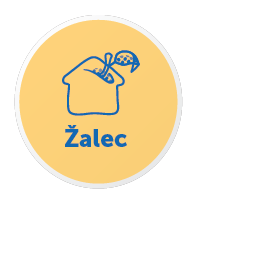 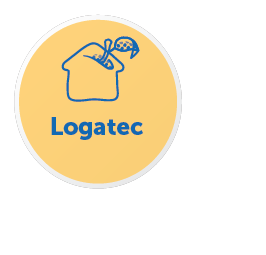 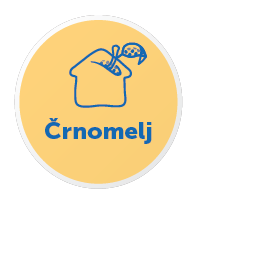 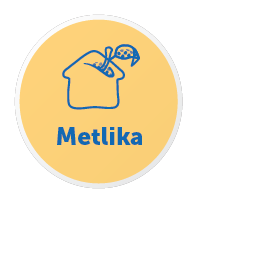 Vzorec raziskave
Starost (n = 138)
Spol: (n = 139)
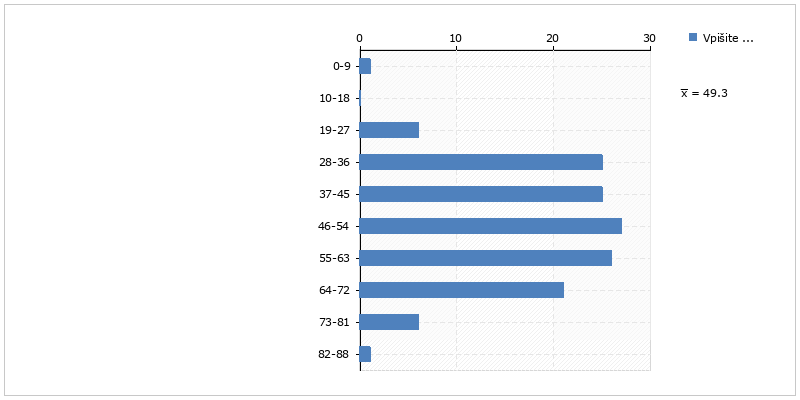 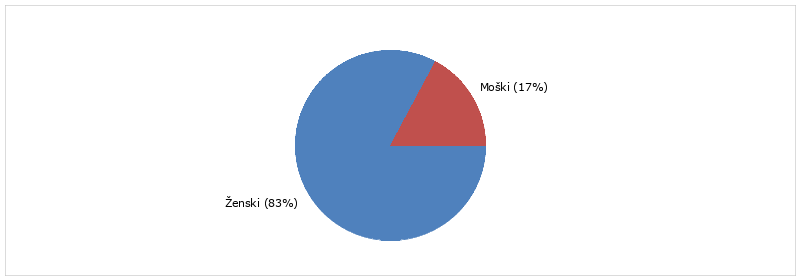 12. Slovenski kongres prostovoljstva
Vzorec raziskave
Dokončana stopnja rednega
 izobraževanja (n = 138)
Delovna aktivnost (n = 123)
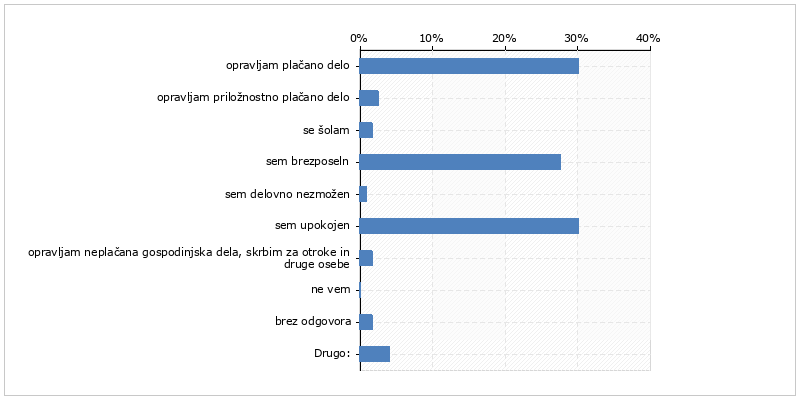 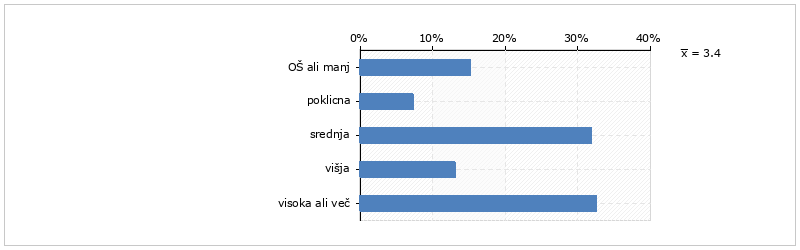 12. Slovenski kongres prostovoljstva
Vključenost v družbene aktivnosti in skupnost
Ste včlanjeni v kakšno društvo ali drugo organizacijo? (n = 111)
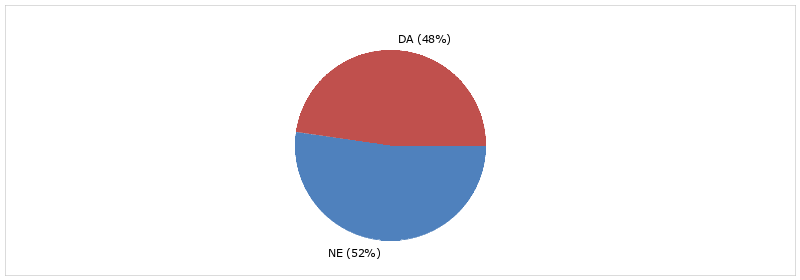 Sodelujete v družabnih dejavnostih vašega kluba, društva, zveze - vsaj 1 x tedensko? (n = 50)
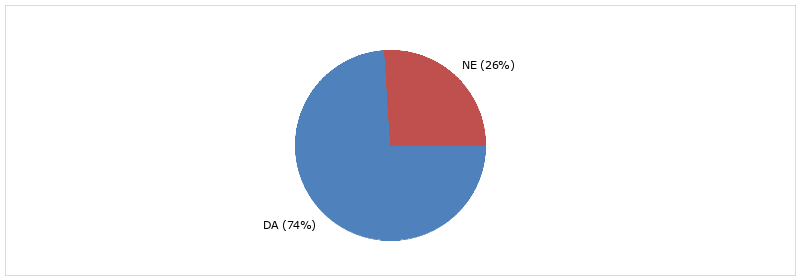 12. Slovenski kongres prostovoljstva
Splošno počutje
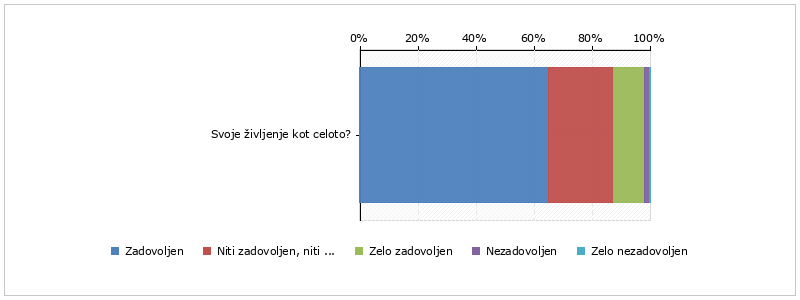 Kakšno je stanje zdaj v primerjavi s stanjem, preden ste bili vključeni v medgeneracijske centre?  (n = 101)
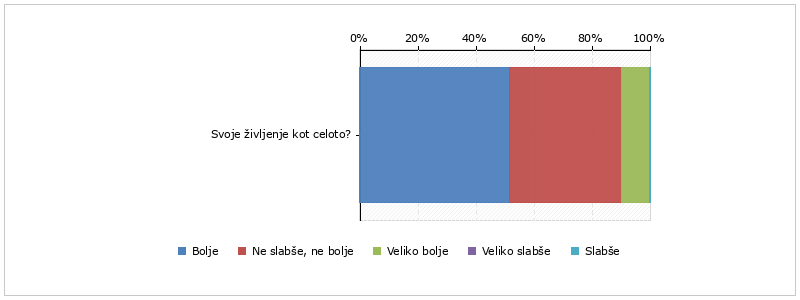 12. Slovenski kongres prostovoljstva
Zdravje
Kako zadovoljni ste danes v primerjavi s stanjem, preden ste bili vključeni v program 
(n = 105)
Ste v preteklem letu: (n = 110)
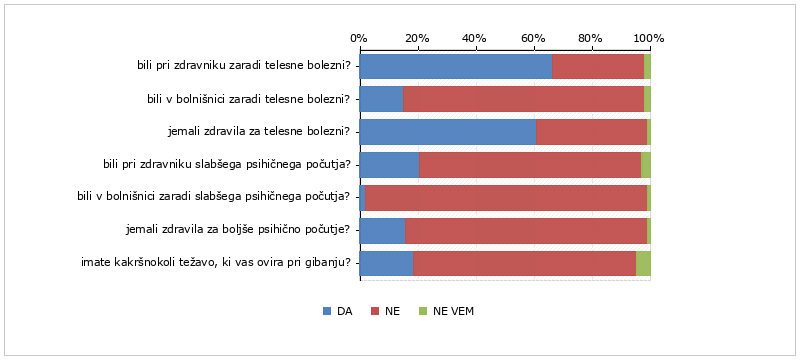 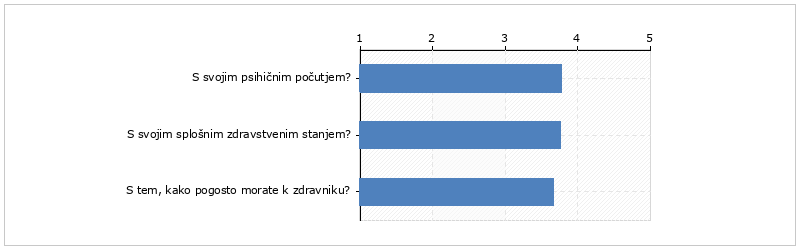 12. Slovenski kongres prostovoljstva
Reševanje problemov v vsakdanjem življenju: (n = 105)
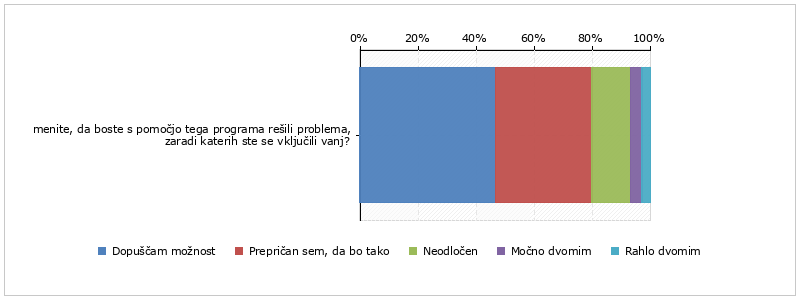 12. Slovenski kongres prostovoljstva
Kakovost življenja
Kako srečno je bilo vaše življenje pred vključitvijo v medgen. centre ? (n = 109)
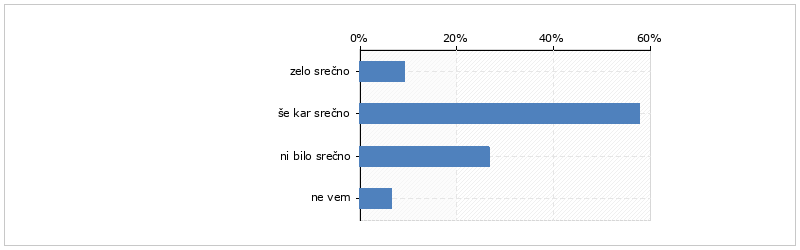 Kako srečno je vaše življenje v celoti danes? (n = 110)
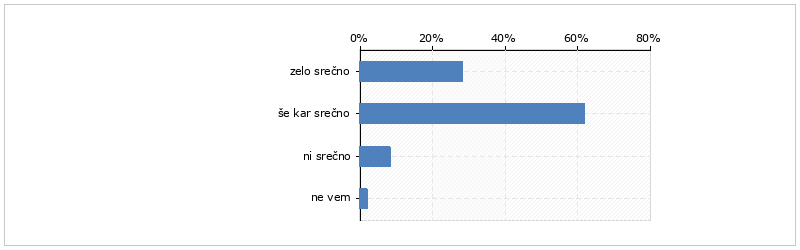 12. Slovenski kongres prostovoljstva
Slovenska Filantropija - Hiša Sadeži družbe Žalec
ZERO WASTE predavanje
Kuharska delavnica
Učna pomoč
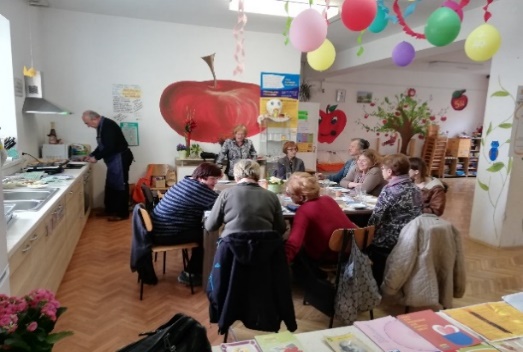 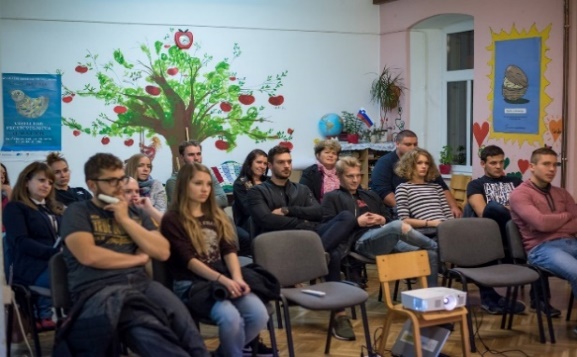 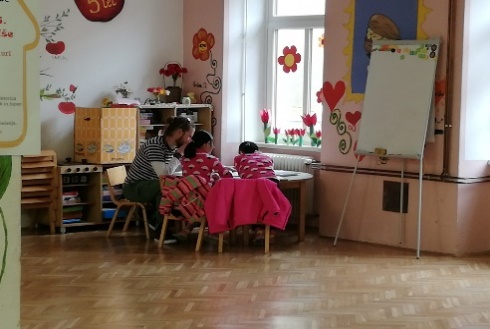 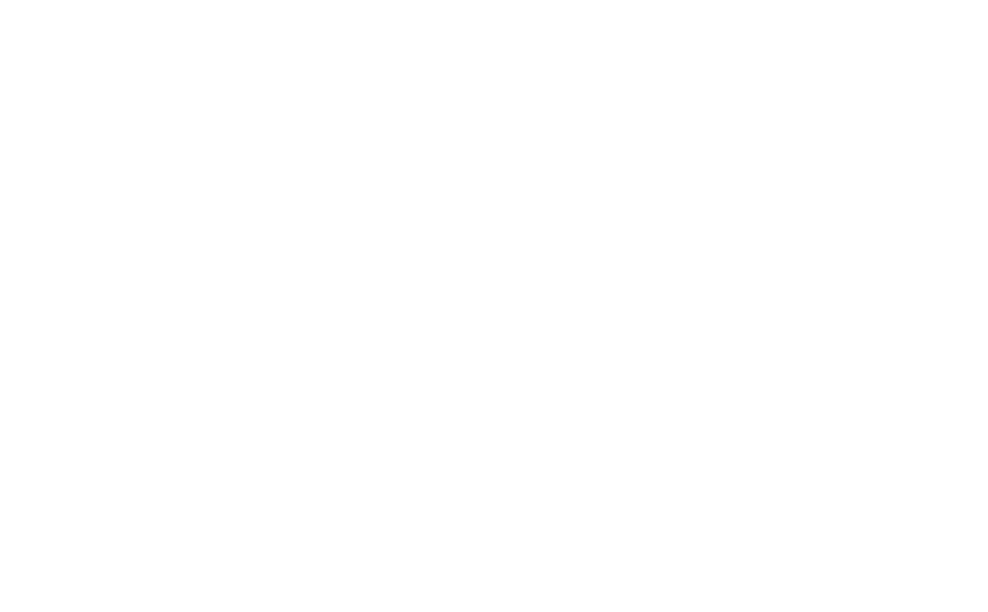 Delavnica šivanja
Joga
Obisk medgeneracijskega centra PREBOLD
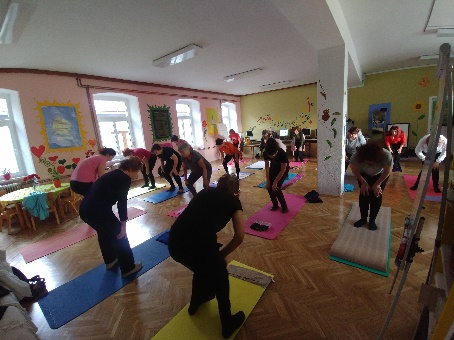 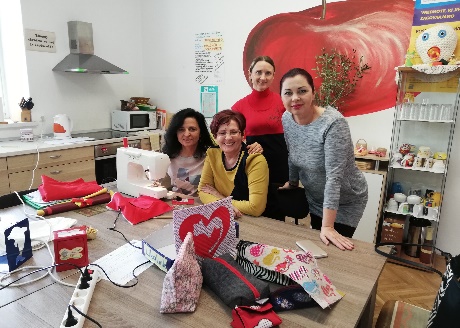 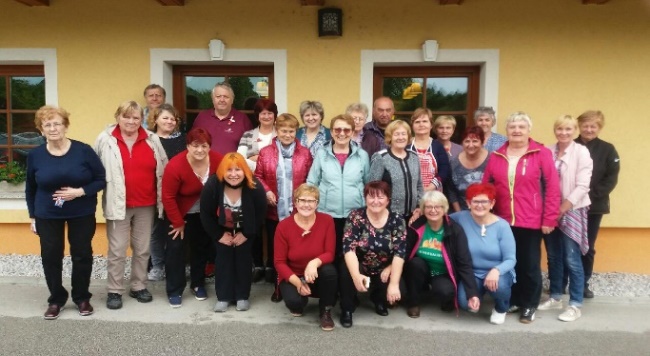 12. Slovenski kongres prostovoljstva
Slovenska Filantropija - Hiša Sadeži družbe Žalec
Urice pletenja in kvačkane hobotnice
Jutranja telovadba za hrbtenico
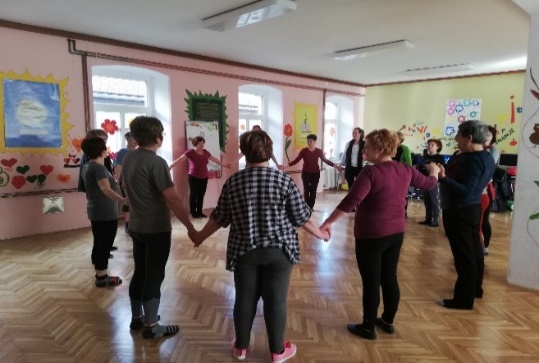 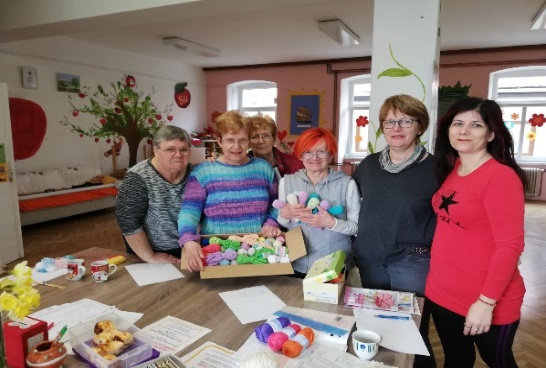 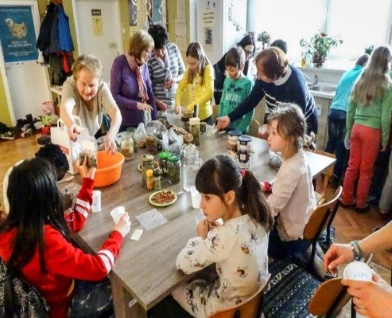 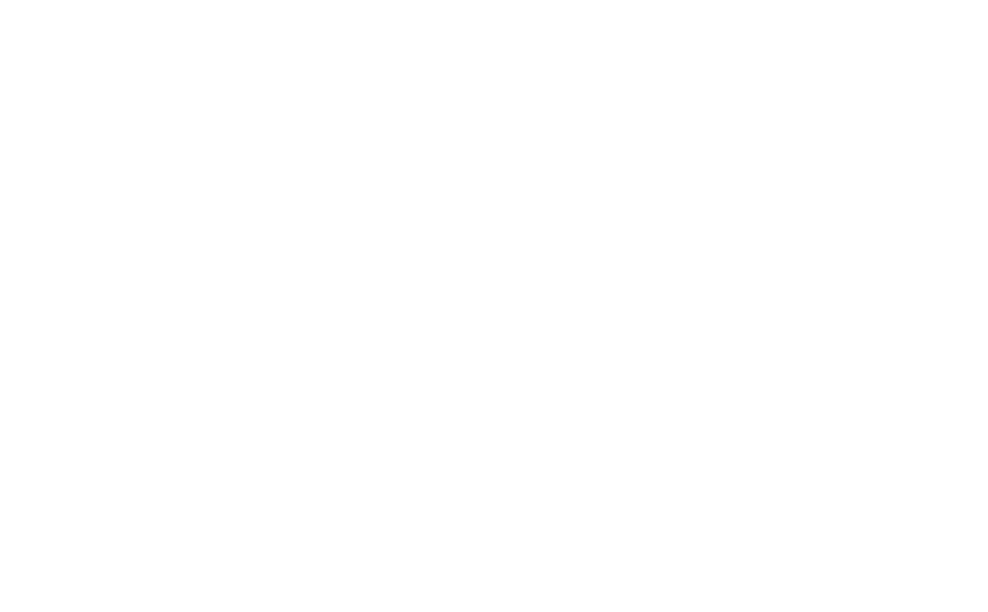 Otroški počitniški tabor
Festival migrantskega filma, 2019
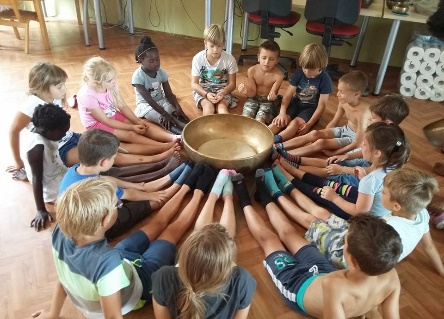 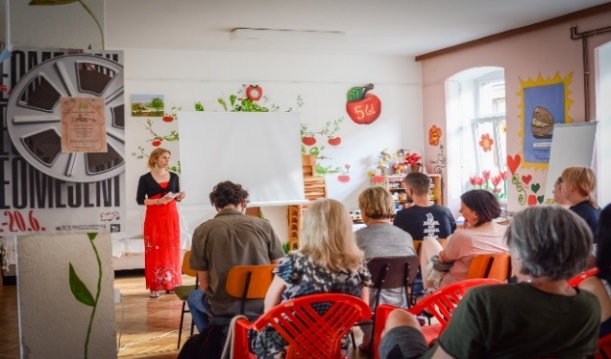 Hvala za pozornost in vabljeni, da obiščete katerega izmed medgeneracijskih centrov Slovenske Filantropije, Hišo Sadeži družbe 

barbara.luzar@filantropija.org
12. Slovenski kongres prostovoljstva